ЦЕНТР ДРУЖЕСТВЕННОЙ ПОМОЩИ«РИТМ»
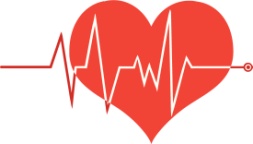 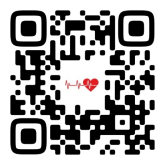 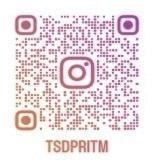 Консультирование           молодежи бесплатно,  анонимно, конфиденциально       Адрес: Могилевская область, г. Горки, пр – т Интернациональный, д.2, каб. 12тел. (8 02233) 76404тел. моб. (+375 29) 385 63 34электронный адрес: ritm.tsdp00@mail.ruвремя работы: вторник, четверг                                     8.30 – 17.00психолог: Брыгина   Кристина Алексеевна